醫改會給新任衛福部長的建言
2017年2月18日
於衛生福利部10樓部長室
適當醫療照護
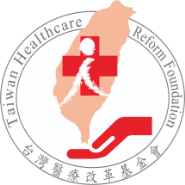 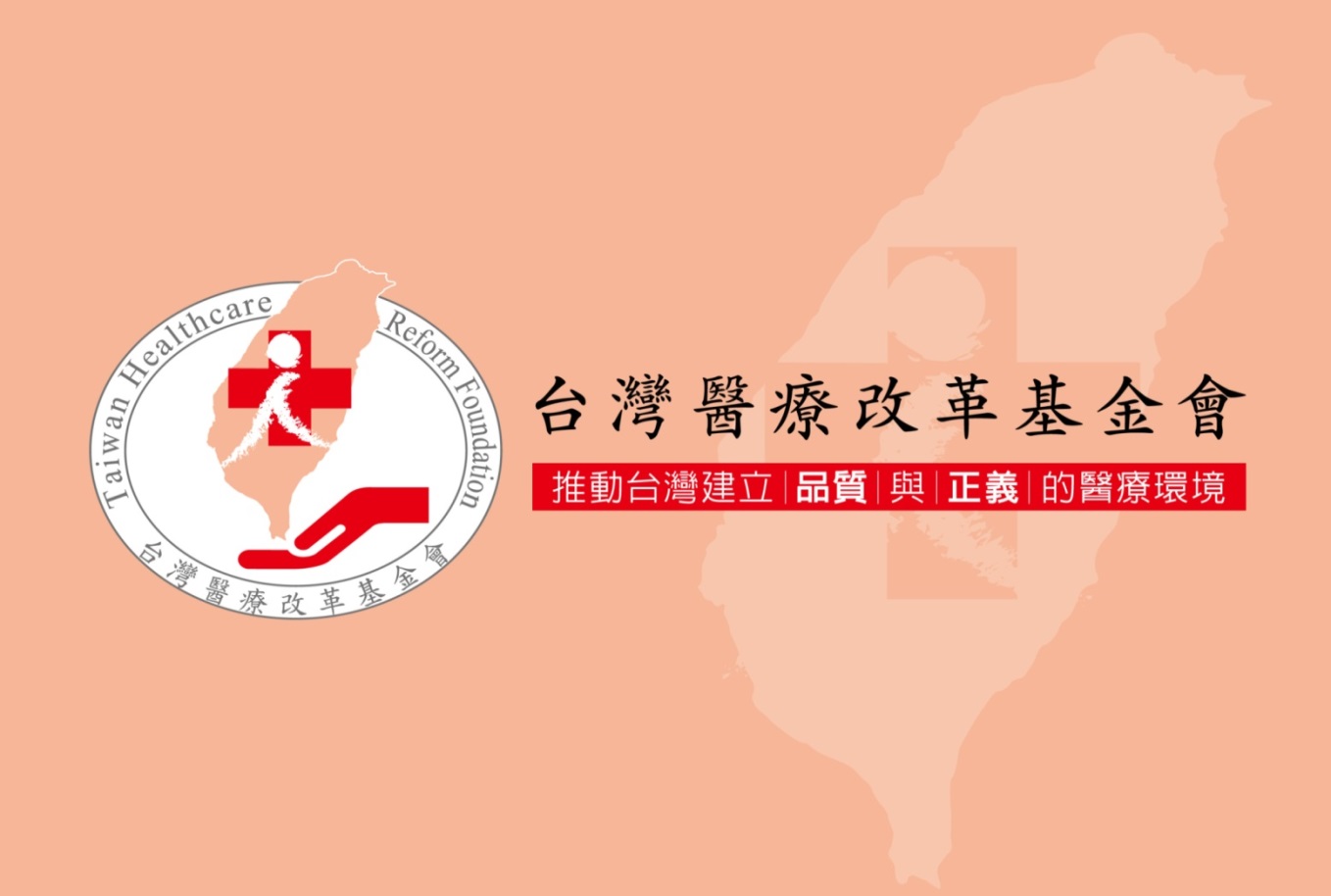 1
本次建言與報告之題綱
蔡總統醫療政見  VS. 醫改會的主張
當前最重要的醫改課題
醫院治理(醫療法修法)
醫事人力
分級醫療
三代健保
醫療糾紛
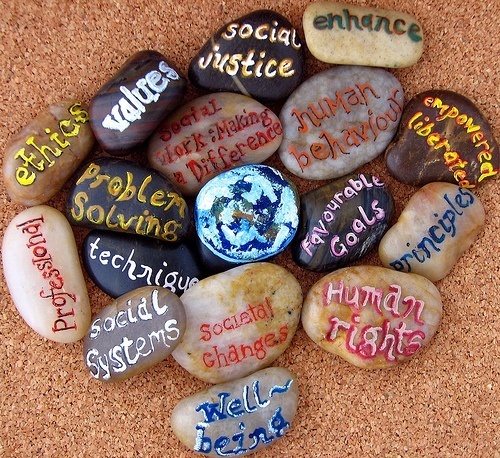 2
蔡總統醫療政見  VS. 醫改會的主張
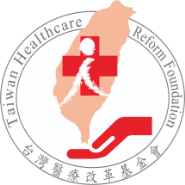 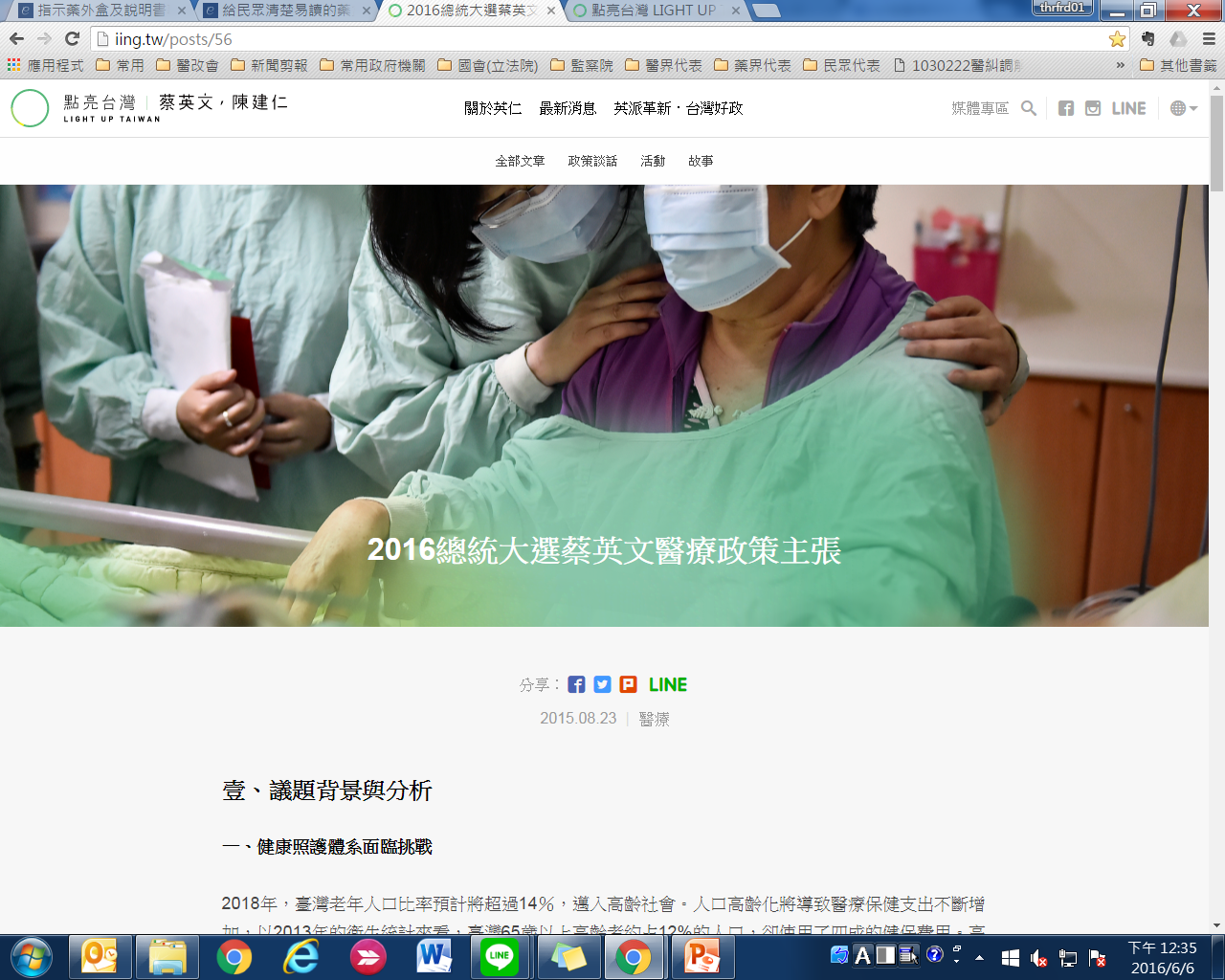 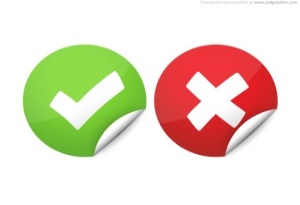 資料來源：http://iing.tw/posts/56
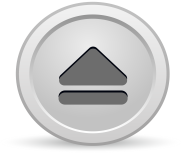 3
醫改願景(Vision)
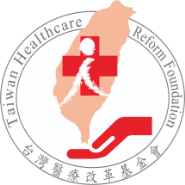 三代健保
資源重配置/
支出面改革/
收入面改革
全民健保永續
導正醫療照護
體系之定位

醫院治理
分級醫療
守住醫療專業底線
保障民眾就醫權益
適當醫療照護
重建醫病信任
完善醫糾處理
鼓勵誠實除錯
溫暖醫病關係
4
醫院治理是根本改革
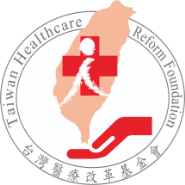 大型化
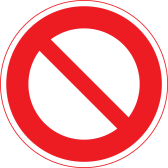 健康醫療照護體系定位
之四大迷航
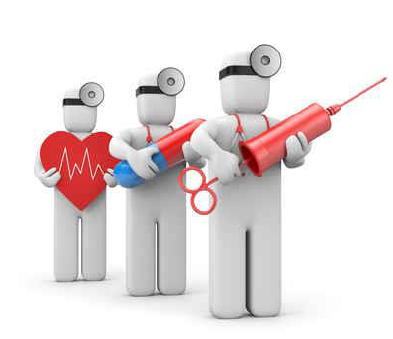 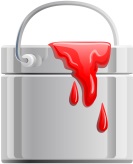 血汗化
財團化
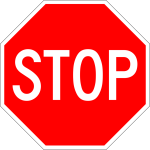 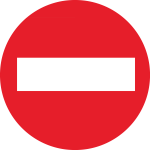 營利化
5
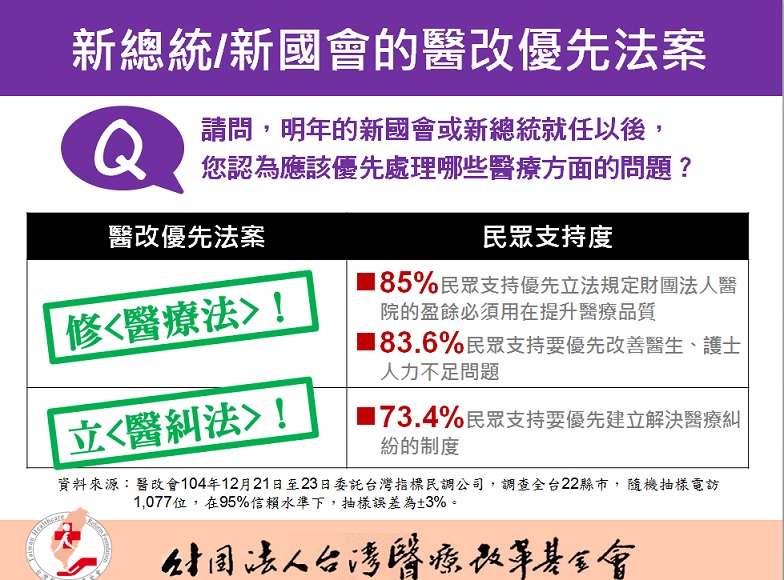 6
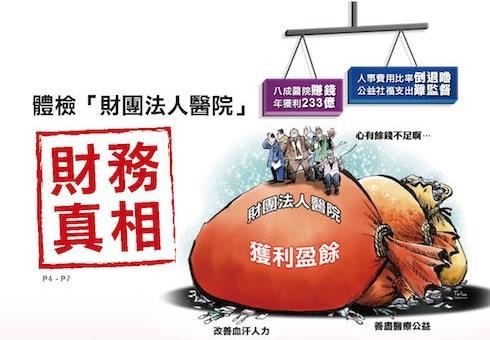 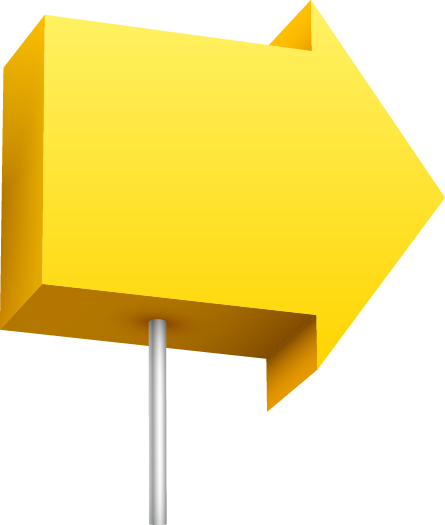 
醫院治理
[Speaker Notes: 使用方法：【更改文字】：将标题框及正文框中的文字可直接改为您所需文字【更改图片】：点中图片》绘图工具》格式》填充》图片》选择您需要展示的图片【增加减少图片】：直接复制粘贴图片来增加图片数，复制后更改方法见【更改图片】【更改图片色彩】：点中图片》图片工具》格式》色彩（重新着色）》选择您喜欢的色彩下载更多模板、视频教程：http://www.mysoeasy.com]
醫改會建議增列的條文(畫線為仍未採納者)
1
1.派公益監察人
2.明定票選非主管之員工董事
3. 非醫界的社區或社會公正人士任董事
董監事會治理
5.罰則
不能只靠
評鑑規定
2
設<薪資報酬委員會>審議年度收入結餘應優先提升員工待遇及補充短缺人力事宜，並報主管機關核備。
醫護加薪條款
3
社區或社會公正人士董事組成<公益委員會>，並上網公布辦理醫療公益成果、醫療費用減免或補助標準
醫療公益責任
4
1.對外鉅額捐款應先經核准，並公開審核理由
2.終結母企業當萬年包租公(房舍自有)
3.立法讓財政部、健保署加入聯合查帳
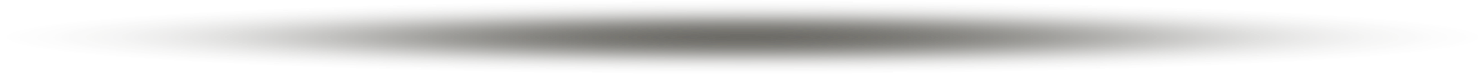 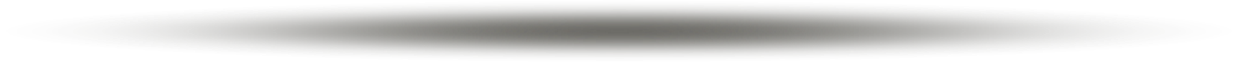 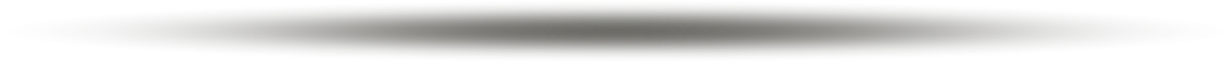 財務監督機制
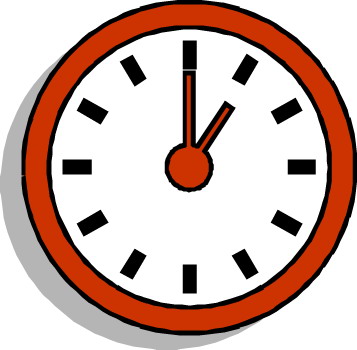 醫院治理—醫療法修法
8
[Speaker Notes: 使用方法：【更改文字】：将标题框及正文框中的文字可直接改为您所需文字【更改图片】：点中图片》绘图工具》格式》填充》图片》选择您需要展示的图片【增加减少图片】：直接复制粘贴图片来增加图片数，复制后更改方法见【更改图片】【更改图片色彩】：点中图片》图片工具》格式》色彩（重新着色）》选择您喜欢的色彩下载更多模板、视频教程：http://www.mysoeasy.com]
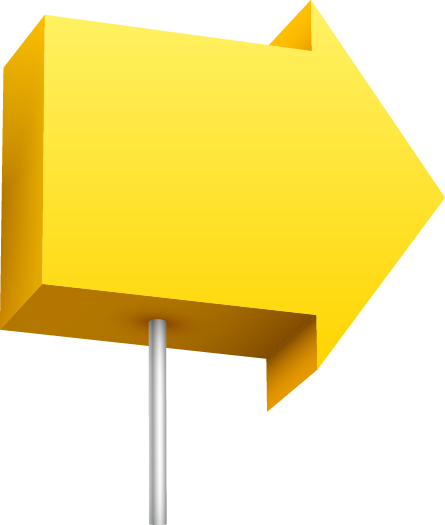 
醫事人力
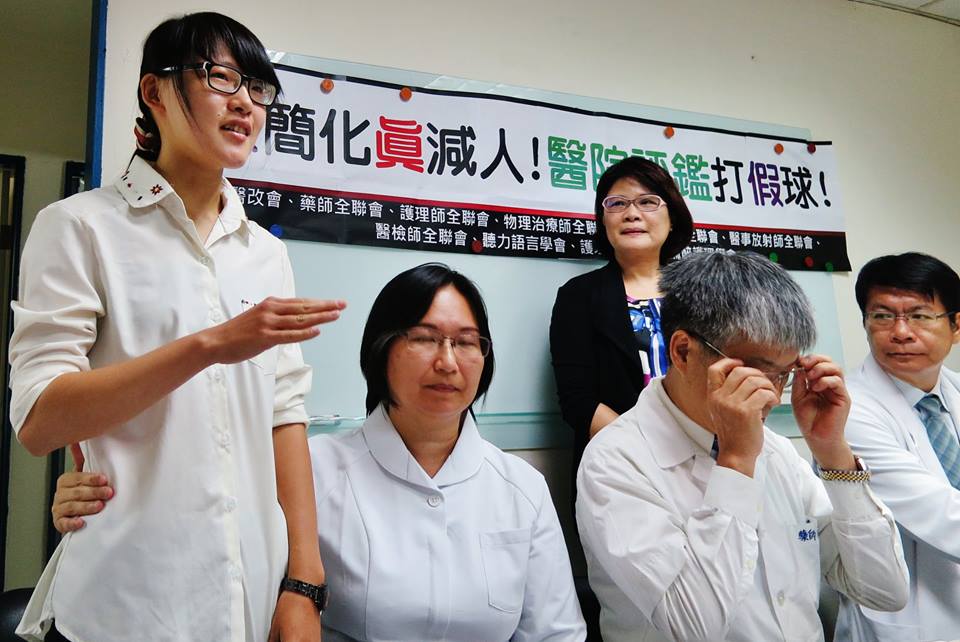 [Speaker Notes: 使用方法：【更改文字】：将标题框及正文框中的文字可直接改为您所需文字【更改图片】：点中图片》绘图工具》格式》填充》图片》选择您需要展示的图片【增加减少图片】：直接复制粘贴图片来增加图片数，复制后更改方法见【更改图片】【更改图片色彩】：点中图片》图片工具》格式》色彩（重新着色）》选择您喜欢的色彩下载更多模板、视频教程：http://www.mysoeasy.com]
醫事人力評鑑
醫改訴求：
醫學中心是否恢復人力評鑑
政府仍未鬆口
所有醫事人力納評鑑必要(死當)項目。
持續監測發現人力負荷超標，醫院就降級！
基層醫護擔任評鑑陪檢員、內部檢舉人保護機制。
10
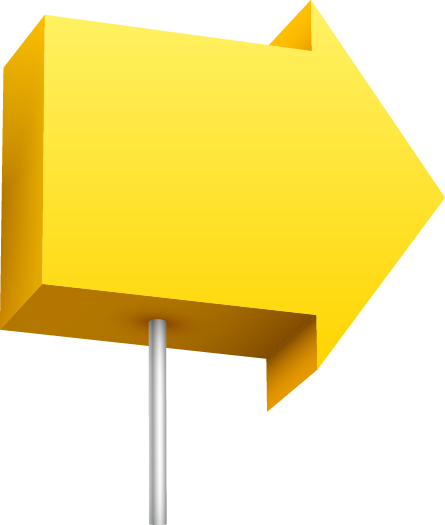 
分級醫療
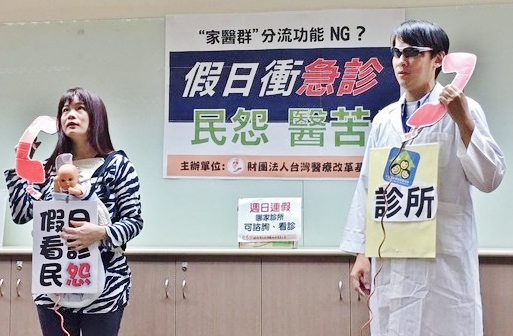 [Speaker Notes: 使用方法：【更改文字】：将标题框及正文框中的文字可直接改为您所需文字【更改图片】：点中图片》绘图工具》格式》填充》图片》选择您需要展示的图片【增加减少图片】：直接复制粘贴图片来增加图片数，复制后更改方法见【更改图片】【更改图片色彩】：点中图片》图片工具》格式》色彩（重新着色）》选择您喜欢的色彩下载更多模板、视频教程：http://www.mysoeasy.com]
分級醫療
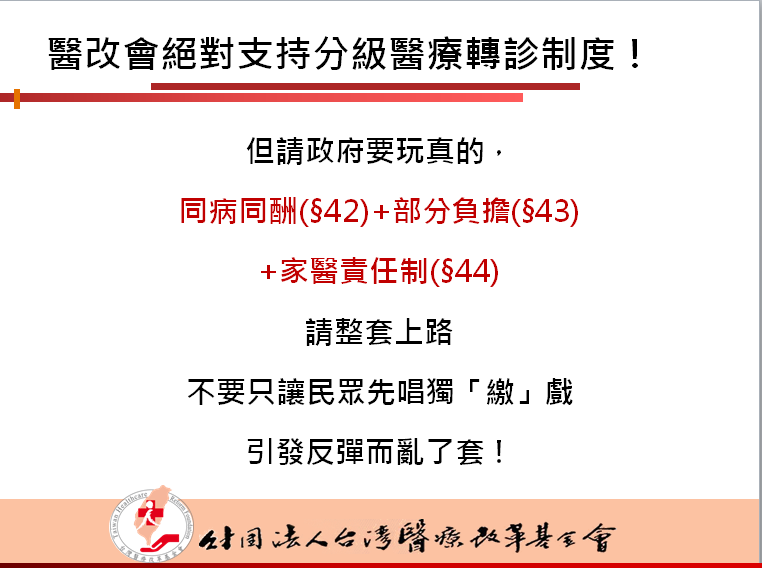 12
2011年就通過的二代健保法
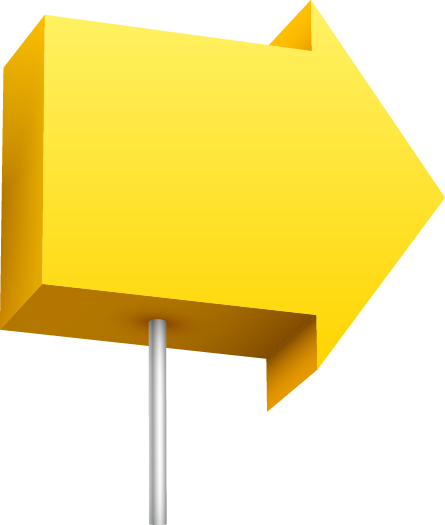 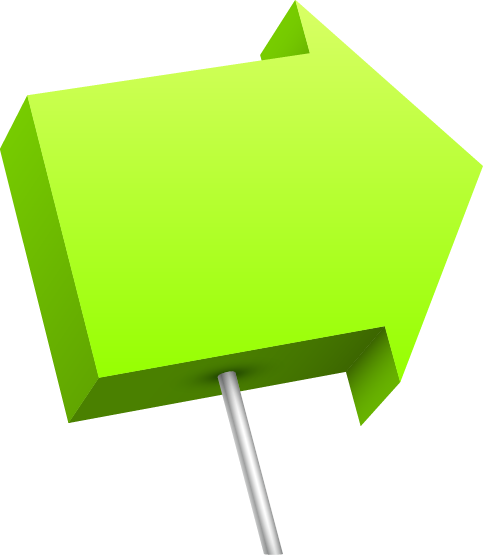 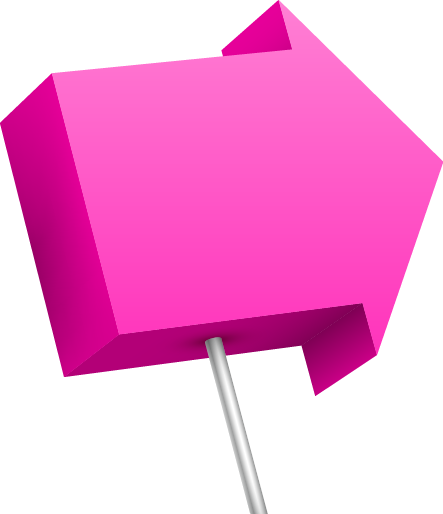 健保法43條
部分負擔
健保法44條
家庭責任醫師
(論人計酬)
健保法42條
同病同酬
現況是
僅10%民眾有加入家醫群
僅13%民眾知道社區醫療群
距離每個家庭都有家庭責任醫師團隊守護標標還很遠
過去微調過3次、大調過2次，結果都是半年到一年後就要打回原形而失敗
同病不同酬→大小醫院感冒申報差500元(50%)
不同病同酬→大醫院看感冒及心臟病都拿兩百多元診察費
[Speaker Notes: 使用方法：【更改文字】：将标题框及正文框中的文字可直接改为您所需文字【更改图片】：点中图片》绘图工具》格式》填充》图片》选择您需要展示的图片【增加减少图片】：直接复制粘贴图片来增加图片数，复制后更改方法见【更改图片】【更改图片色彩】：点中图片》图片工具》格式》色彩（重新着色）》选择您喜欢的色彩下载更多模板、视频教程：http://www.mysoeasy.com]
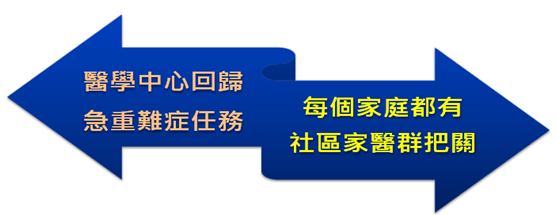 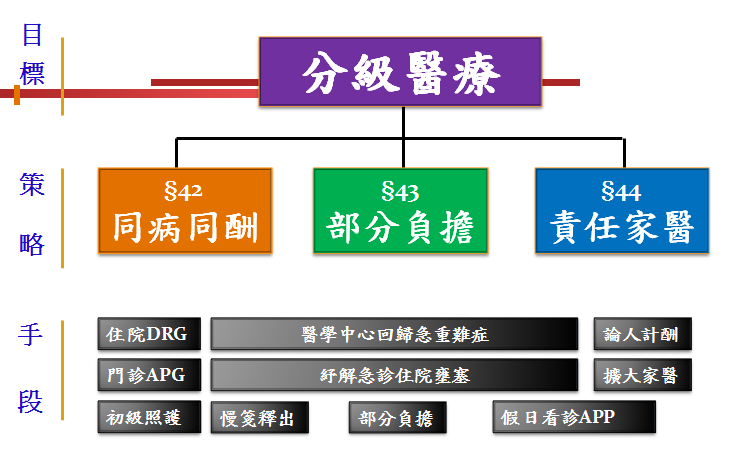 14
讓醫學中心回歸急重難症任務
按季上網公布各醫學中心初級照護率
修醫中任務指標，讓輕症過高者降級
訂定醫院門住診總額比例(從各醫院小總額先做)
加強慢箋率以減少「領藥門診」
修醫療法限制流刺網式的接駁車攬客
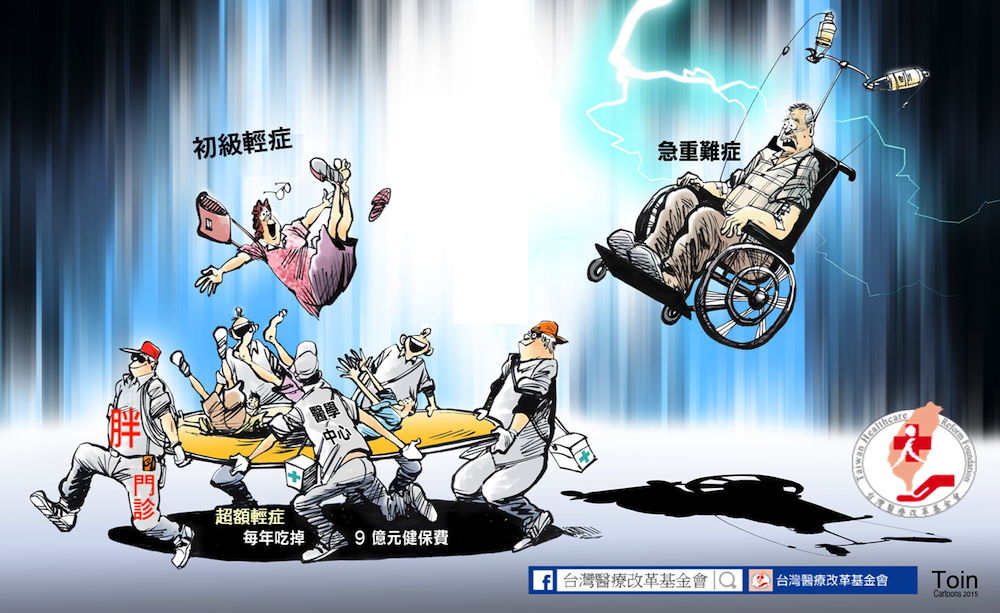 分級醫療/部分負擔調漲案
請問新部長，能否依據健保法第43條規定公布前一年平均門(急)診金額，及調整後部分負擔金額之換算方式，讓各界檢視其合理性與適法性。
請部長公告部分負擔調整案時，同步公告「分級醫療六大策略」之各項實施時程 ，特別是包含落實健保法第44條論人計酬家庭責任醫師制度之時間表，以爭取各界支持。 。
各界所提疑慮與配套建議，新部長有魄力馬上處理搞定嗎?
轉診單優惠能給予合理治療期間的優惠(例如澳洲是半年)。
部分負擔年度上限，採計門急診金額 (目前只算住院)。
未建立提供民眾自我檢傷分類或症狀查詢之APP、諮詢專線，或改版「健康達人」手冊前，建議不宜實施依據急診檢傷分類收取不同部分負擔之政策。
16
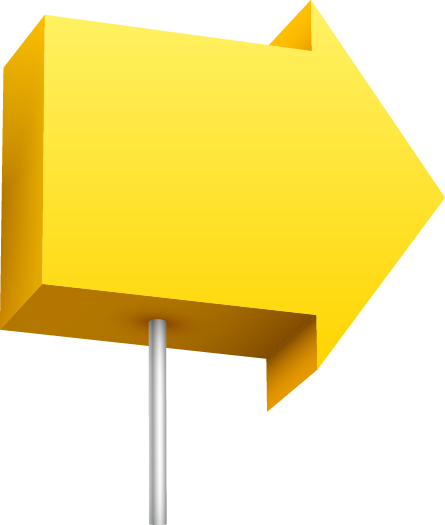 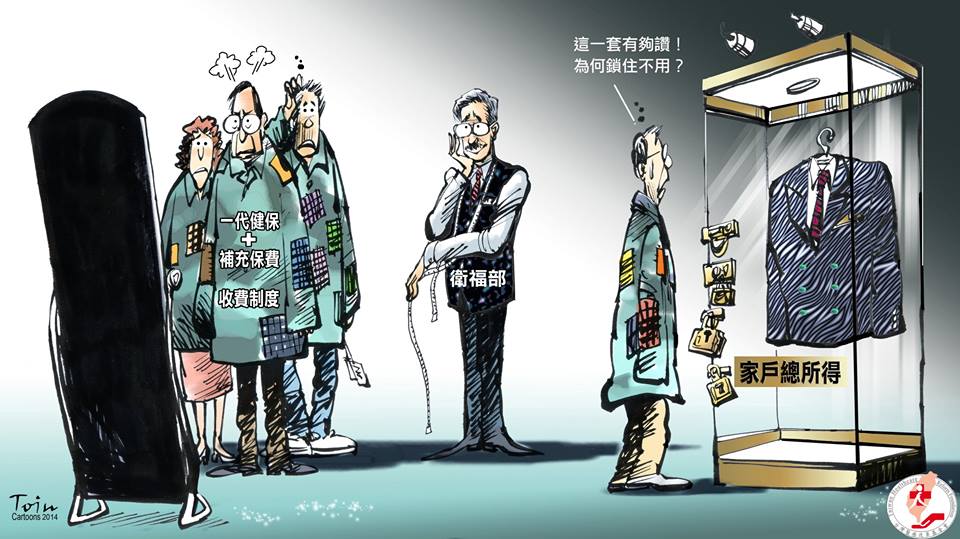 
健保永續
[Speaker Notes: 使用方法：【更改文字】：将标题框及正文框中的文字可直接改为您所需文字【更改图片】：点中图片》绘图工具》格式》填充》图片》选择您需要展示的图片【增加减少图片】：直接复制粘贴图片来增加图片数，复制后更改方法见【更改图片】【更改图片色彩】：点中图片》图片工具》格式》色彩（重新着色）》选择您喜欢的色彩下载更多模板、视频教程：http://www.mysoeasy.com]
三代健保
三代健保不應該只談家戶總所得，也應包含檢討健保資源的重分配，並研議如何因應老化之挑戰(EX:如何與長照銜接)。
家戶總所得部分已有既有法條，又有補充保費經驗，不該再說要花6-8年才能上路(請提出具體時程表)。
收支連動制度應有更透明公開、考量長期趨勢而非短線操作之財務評估，並且依法擴大公民參與(公民會議討論、開放病友旁聽)，別淪為政策買票工具。
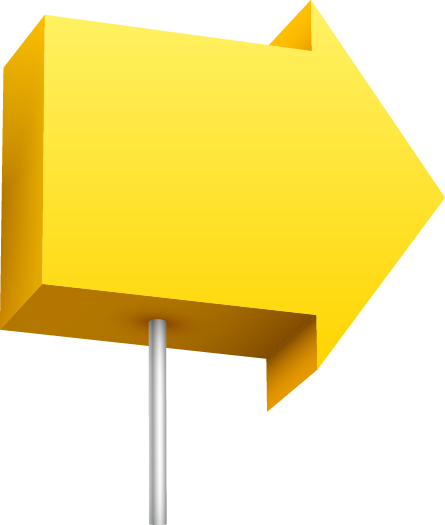 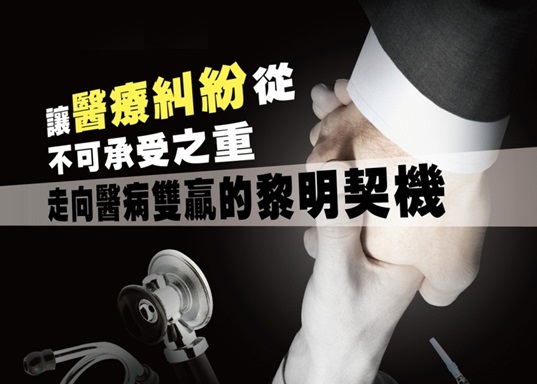 
醫療糾紛
[Speaker Notes: 使用方法：【更改文字】：将标题框及正文框中的文字可直接改为您所需文字【更改图片】：点中图片》绘图工具》格式》填充》图片》选择您需要展示的图片【增加减少图片】：直接复制粘贴图片来增加图片数，复制后更改方法见【更改图片】【更改图片色彩】：点中图片》图片工具》格式》色彩（重新着色）》选择您喜欢的色彩下载更多模板、视频教程：http://www.mysoeasy.com]
溫暖的醫病關係
建立誠實、除錯、非訟並重的處理機制
建立初步鑑定、調解先行的非訟機制。

利用全國司改會議契機，結合醫法界共識與資源，建立完善的非訟化處理模式，以解決醫糾訴訟導致醫病法三輸的困局。
儘速全面試辦多元調解計畫，補強各縣市調處量能之落差。
公開RCA報告、共同學習除錯

105年6月上路的生產救濟應公開通報、關懷及RCA案例，並分析成效。
建立重大病安事件由獨立調查小組進行根本原因分析之機制，避免球員兼裁判。
20
謝謝聆聽，敬請指教與支持~
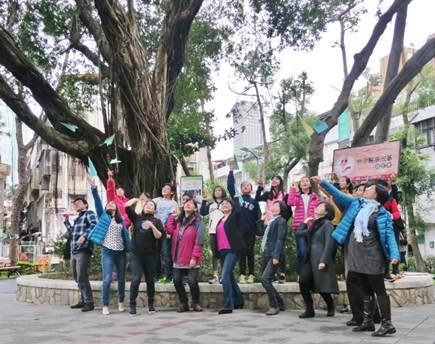 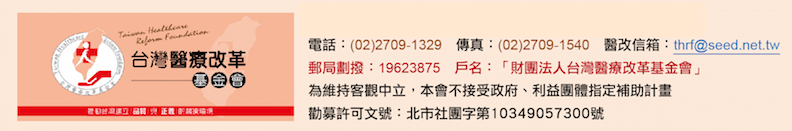